KÄYTÄNNÖN ESIMERKKI SUOMESSA TEHTÄVISTÄ  PORAKAIVOASENNUKSISTA
27.8.2018 /hle
PORAKAIVON RAKENNE  
TIIVISTÄMINEN KALLIOON
URAKOITSIJOIDEN TEKEMÄ TYYPILLINEN PORAKAIVOASENNUS - RUOSTEINEN VESI OLI PERÄISIN URAKOITSIJAN MAAPORAUKSEEN KÄYTTÄMÄSTÄ RAUTAPUTKESTA!
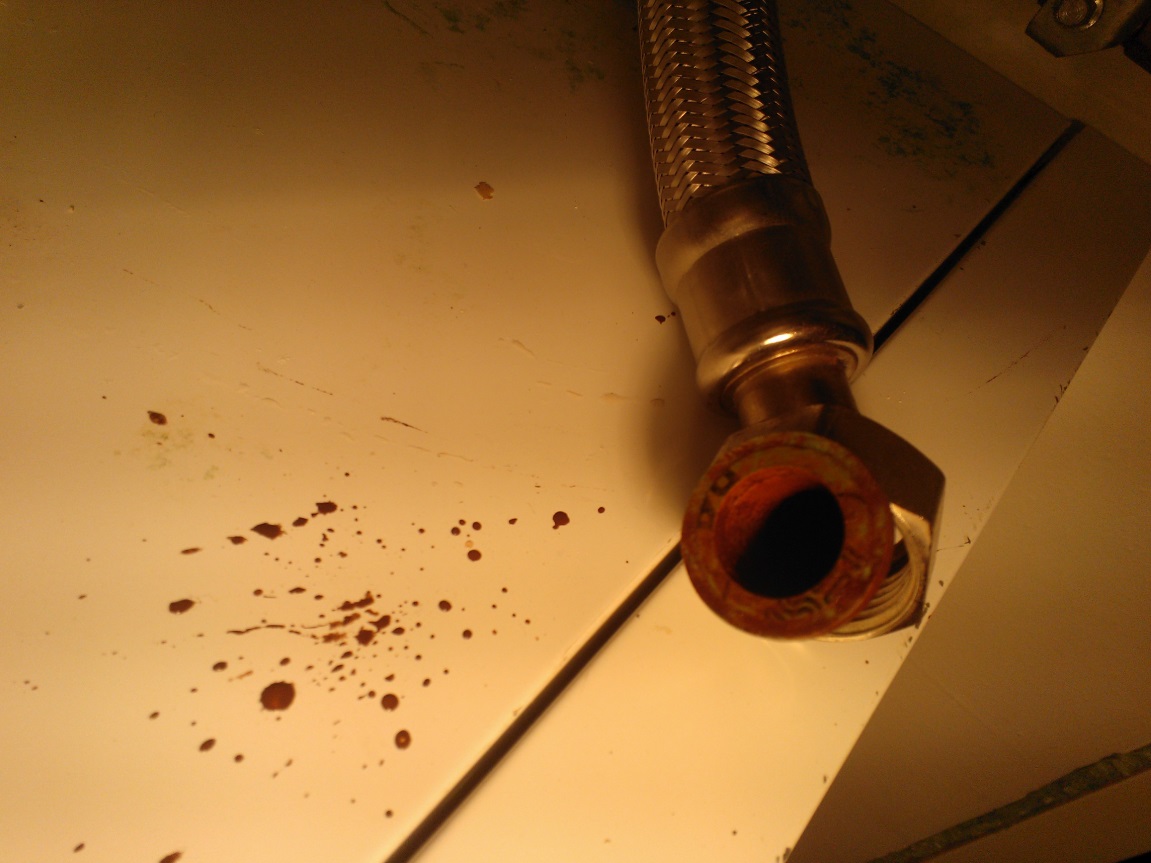 MAAPORAUKSEN RAUTAPUTKI!
ALIMITOITETTU SUOJAPUTKI JA TIIVISTE (VTT:N LAUSUNTO)ASENNUSTAPA ON YLEISESTI KÄYTÖSSÄ VIRANOMAISMÄÄRÄYKSET PUUTTEELLISET
URAKOITSIJA KIELTÄYTYI KORJAAMASTA KAIVOA, HÄNEN MIELESTÄÄN RUOSTE TULI MAAPERÄSTÄ. VETTÄ JOUDUTTIIN JUOKSUTTAMAAN 1,5 VUODEN AJAN, ETTEI POHJAVESI PILAANNU
VIDEO: SUOJAPUTKEN POISTOVIDEO: VIALLINEN ASENNUS
RAUTAPUTKI POISTETTIIN JA SE KORVATTIIN RST –PUTKELLA
LOPUKSI TAPAHTUMARIKKAIDEN VAIHEIDEN JÄLKEEN SAATIIN ENSILUOKKAISTA VETTÄ PORAKAIVOSTA, NÄYTE OIKEALLA
… JA PORAUSURAKOITSIJAKIN  HALUSI MAKSAA 3 TONNIN PORAKAIVOSTA KYMMPITONNIN KORVAUKSET 
    ( JYVÄSKYLÄN KÄRÄOIKEUDEN SOVINTOMENETTELYN PÄÄTÖS 19.6.2018, 
    URAKOITSIJA EI HALUNNUT ASIASTA JULKISTA)
VIDEO: YHTEENVETO NOSTOSTASUOMESSA ON KYMMENIÄTUHANSIA PORAKAIVOJA, JOISSA ON HIILITERÄSPUTKESTA AIHEUTUVIA RUOSTEONGELMIA.OMISTAJAT VAIN EIVÄT TIEDÄ SIITÄ KUN PORARIT VÄITTÄVÄT RUOSTEEN TULEVAN MAAPERÄSTÄ